Prototyping Next-Generation User Interfaces
Hillsborough Police Dept.
2nd Group Discussion
Goals
Discuss details about interactions and features
Reasons to stop the vehicle
Interactions with the system while driving
Alerts and information while interacting with the driver
Chosen Scenario: Traffic stop
Scenario
Key Role
Task to simulate
Traffic Stop
Police Officer who’s on duty patrolling the streets
Execute the traffic stop, assess the vehicle and the occupants,
Proceed with warning, ticket or severe actions
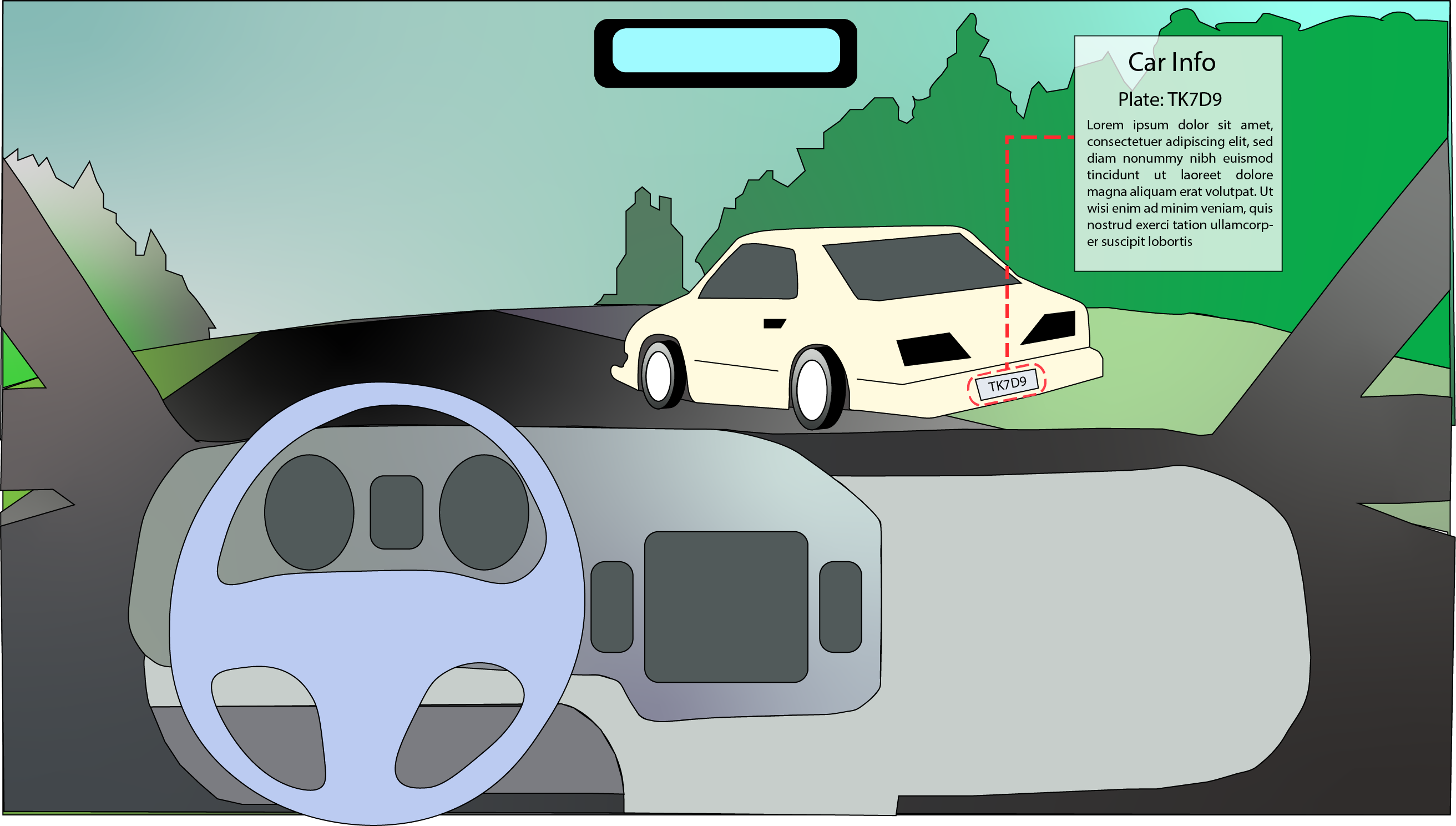 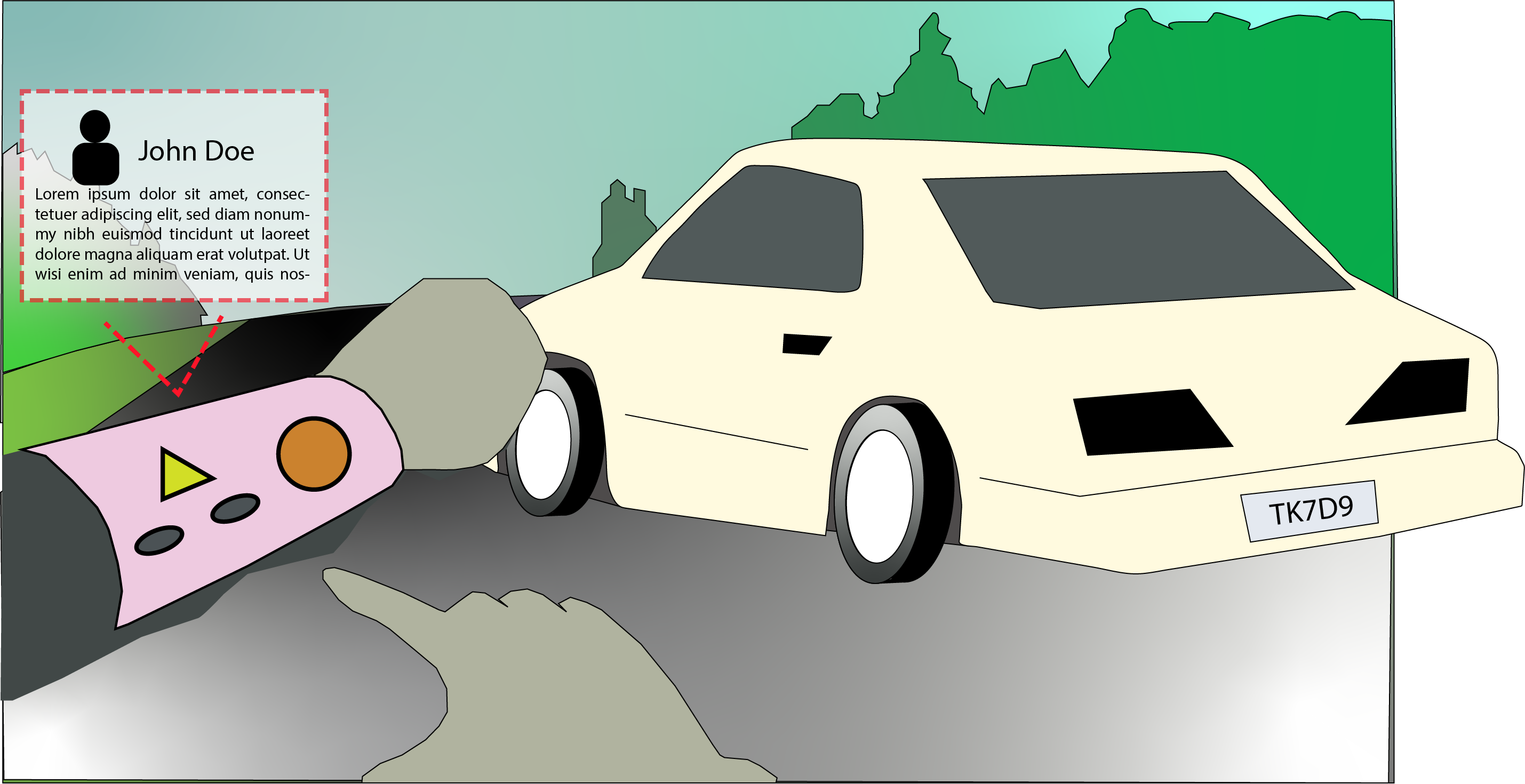 Reasons to stop the vehicle
Apparent reasons
Vehicle: it has irregularities (lights not working, no plates…)
Driver: broke the law

“Hidden” reasons
Vehicle:
Is the license plate valid?
Does it belong on the vehicle?
Has vehicle been involved in criminal activity?
Is the vehicle insured?
Owner: Is the owner wanted? DOC, Gang Member, Criminal Record
Driver:  Is the driver wanted? DOC, Gang Member, Criminal Record
Reasons to stop the vehicle
Apparent reasons
Vehicle: it has irregularities (lights not working, no plates…)
Driver: broke the law

“Hidden” reasons
Vehicle:
Is the license plate valid?
Does it belong on the vehicle?
Has vehicle been involved in criminal activity?
Is the vehicle insured?
Owner: Is the owner wanted? DOC, Gang Member, Criminal Record
Driver:  Is the driver wanted? DOC, Gang Member, Criminal Record
Direct observation and 
judgement
Need system assistence
Reasons to stop the vehicle
“Hidden” reasons
Vehicle:
Is the license plate valid?
Does it belong on the vehicle?
Has vehicle been involved in criminal activity?
Is the vehicle insured?
Owner: Is the owner wanted? DOC, Gang Member, Criminal Record
Driver:  Is the driver wanted? DOC, Gang Member, Criminal Record
Need system assistence
How the system could be activated to check for irregularities?
Reasons to stop the vehicle
How the system could be activated to check for irregularities?
Active and Passive system mode
Active: The system is automatically reading plates and alerting the officer when it identifies a problem.
Passive: The system is activated upon request by the officer when he wants to check a vehicle that he is interested in.
Interact with the system while driving
Problem: 
It is not possible to press more than one button on the computer
Ask the central to run the plate takes a long time
Possible Solution:
Voice commands
(In case of running plates) Automatic plate recognition
Possible problems added with this interface
One more “voice device” to interact.
What would be the possible commands requests while driving?
“Run plate: BAC-5359”
Silent Passive mode
It only shows information alerts when there is something urgent
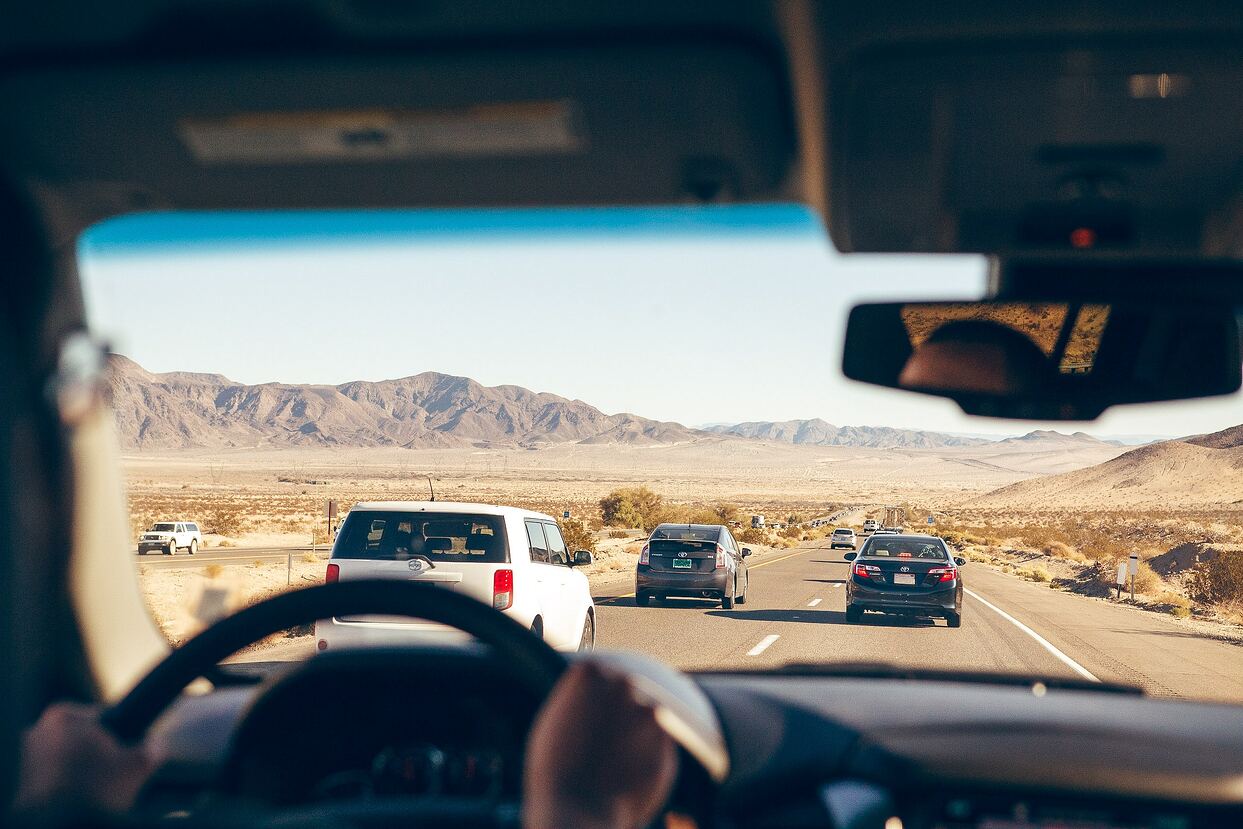 Active system
Vehicle
Owner
Driver
Plate: BAC-5359
Tag expired
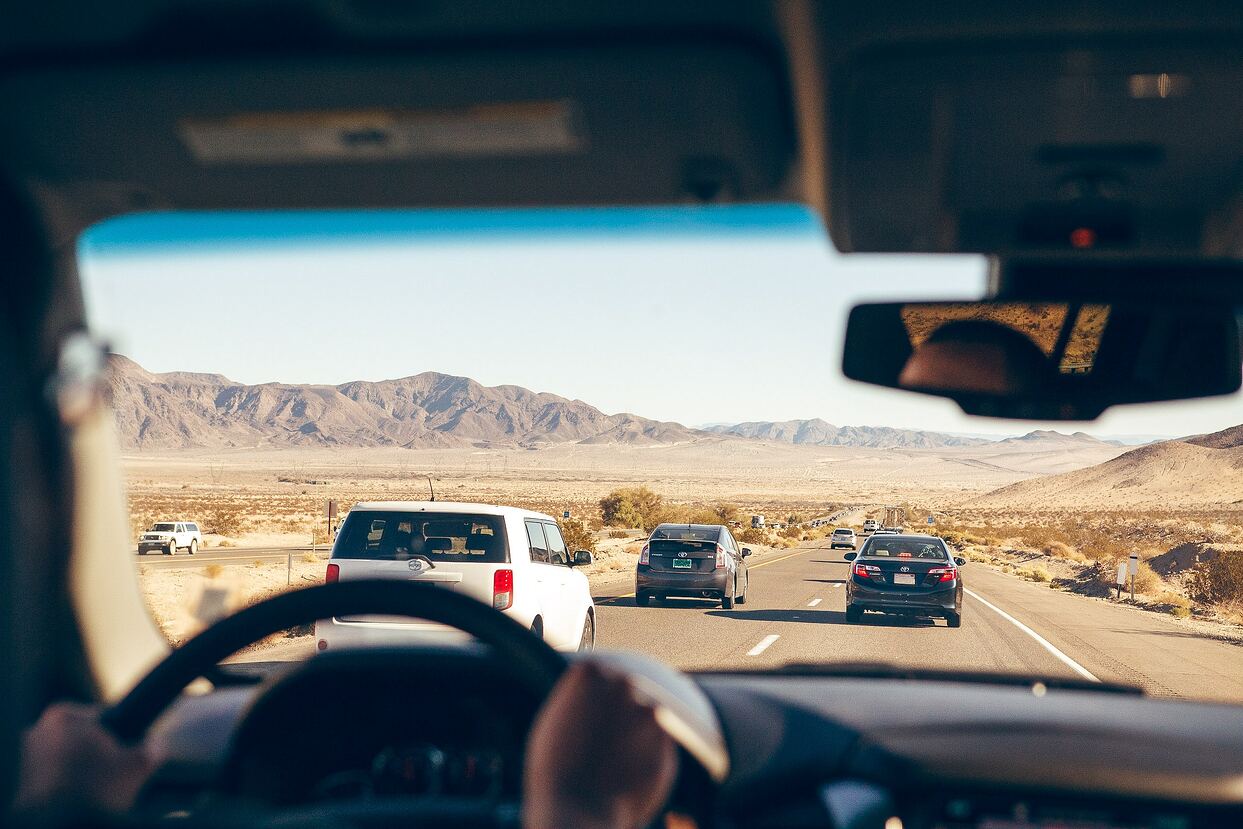 Passive system
“Run plate: BAC-5359”
Vehicle
Owner
Driver
Plate: BAC-5359
Tag expired
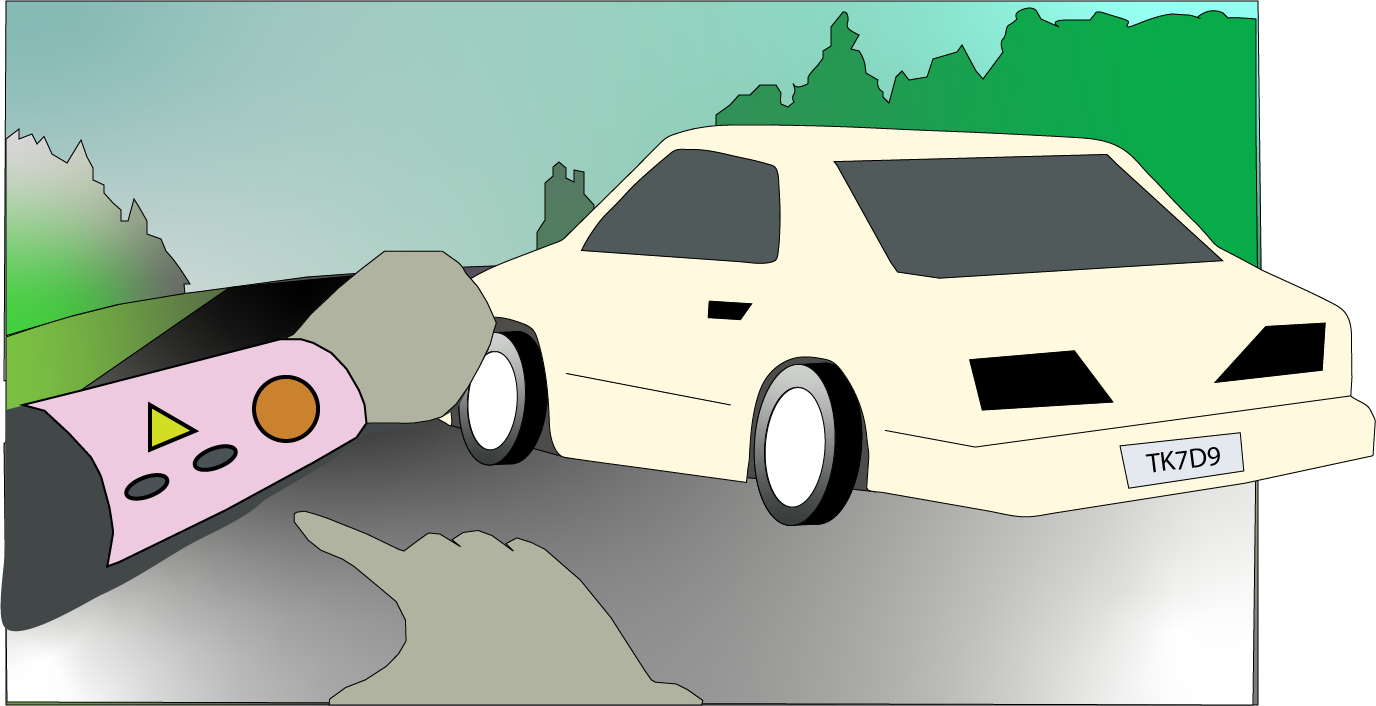 When interacting with the driver
Vehicle
Owner
Driver
John Doe
Date of birth: 06/13/1984
Driver’s License: Valid
Outstanding Warrant